Making Sense of Business Goals and Budgets
Grade 8+
A Special Note For Teachers
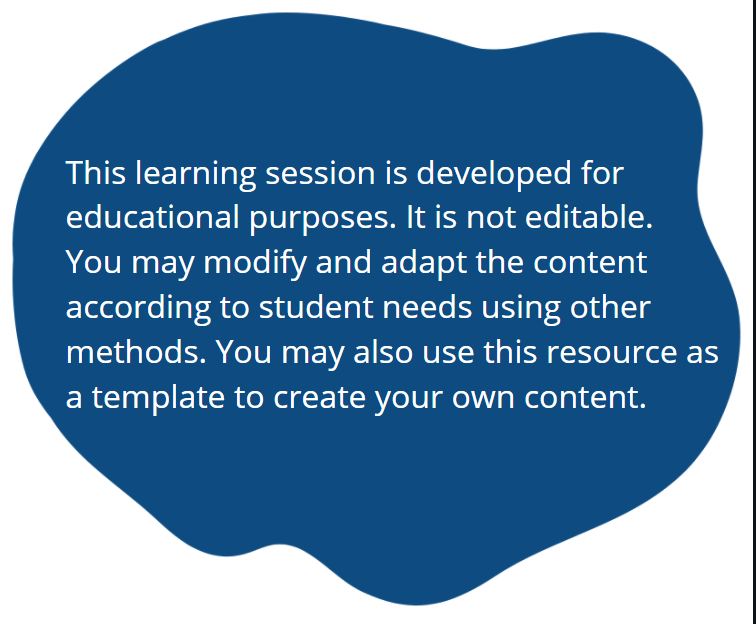 Purpose of Lesson
Create a Financial Goal
Students will conduct research and create their own financial business plan, considering long term and short-term goals, expenses and taxes, all while maintaining a balanced budget.

Setting Goals – YouTube
Sample Business: Making & Selling T-shirts
Adult size X-Small to 4X-Large
Gender Neutral 
All T-shirts are $35 (+tax,+ shipping)
Personalize their shirts
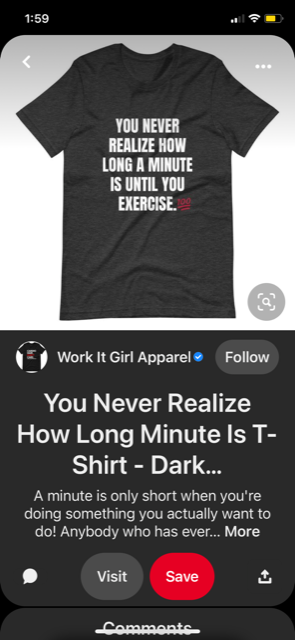 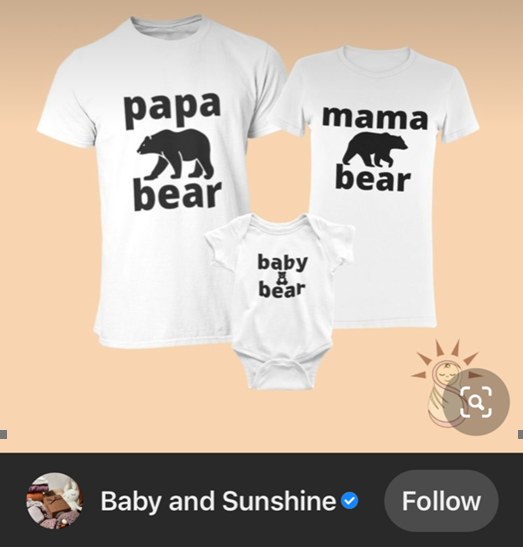 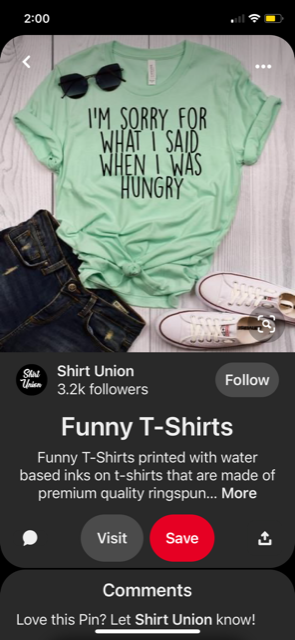 What will I need to make my product?
C. Cricut Machine Accessories 
Ink, Mat, cutting tools
Cricut Accessories & Cutting Materials | Michaels  
$500

D. Design technology: Canva Pro
$16.99/month + tax= $19.20/month

Start-up costs: $2,166.87
(Month 1)
Payments
What payment methods will you accept ?

E-transfer,
Cash,
Debit, 
Credit Card,
Cheque
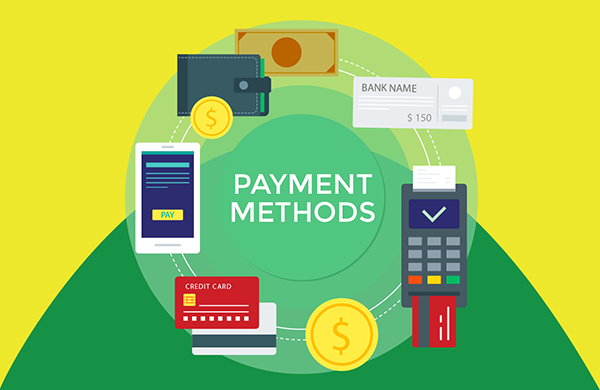 How will you advertise your product? 

How much money will you spend on advertising your product?

How will customers get their items? Will you offer shipping?
Compare shipping companies (i.e. Canada Post, FedEx, UPS, etc.)
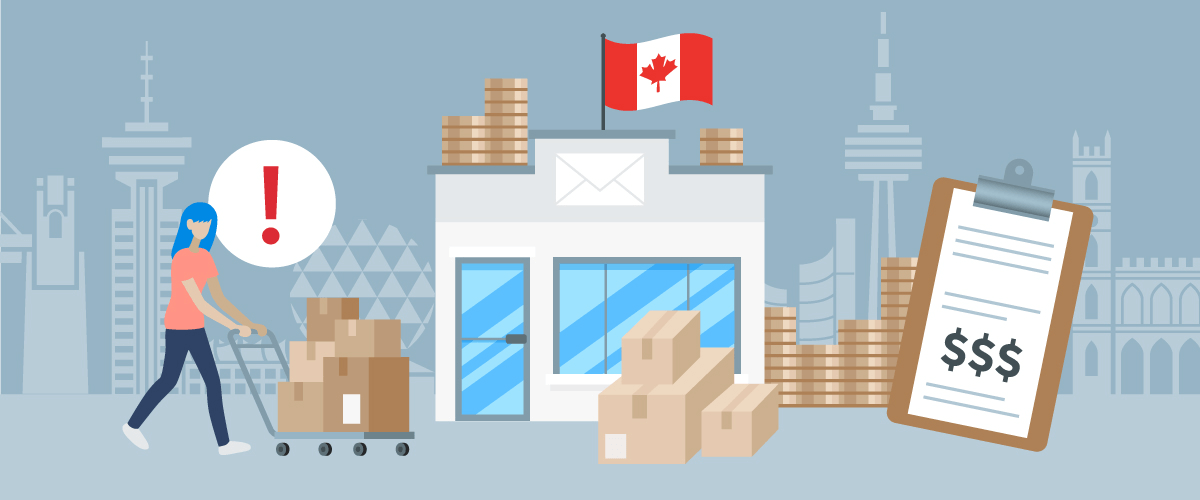 Class Discussion
What is a budget?

Why are budgets important?
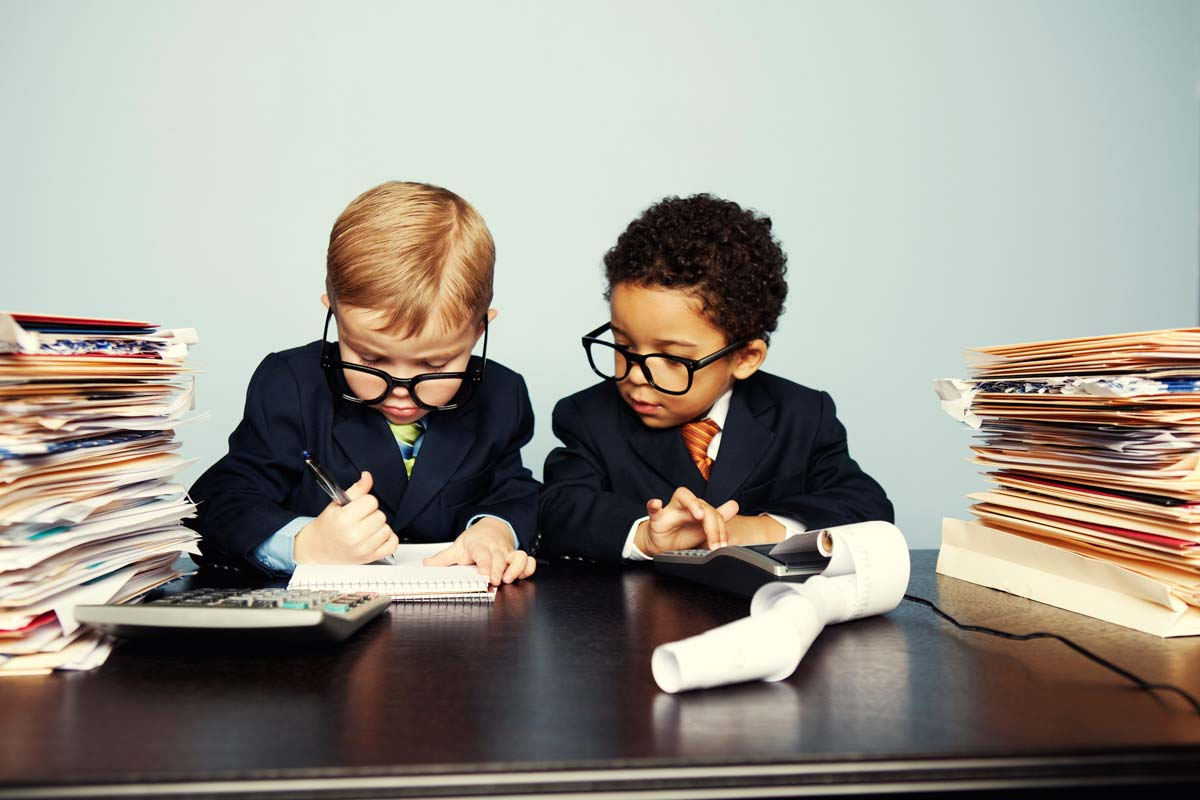 Why Is Budgeting Important?
Budget Fundamentals
Income vs. Expenses
Your sales are doing great!
Classroom Exercise: 
You now have Customers from USA
Let’s convert from Canadian to American dollars
Exchange Rate × Canadian Dollars:

0.79 x $19.99 = $15.80 US Dollar
Cost of T-shirt: $19.99 CAD
Exchange Rate: 0.79 

Exchange Rate × Canadian Dollars:

(use google to see the current daily exchange rate)
[Speaker Notes: Teachers may choose to skip this slide if students are not yet familiar with currency exchange. You may choose to comeback to this slide after reviewing currency exchange.]
Students will work individually, in pairs or in small groups to develop a business plan and review the assignment expectations.
Sample Business Ideas:

Creating & Selling T-shirts
Cultural art & designs, 
Making Jewelry,
House Cleaning,
Babysitting,
Painting
Yard work 
Food & Restaurant work
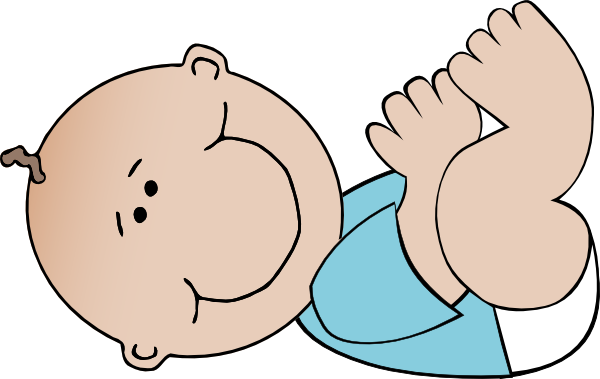 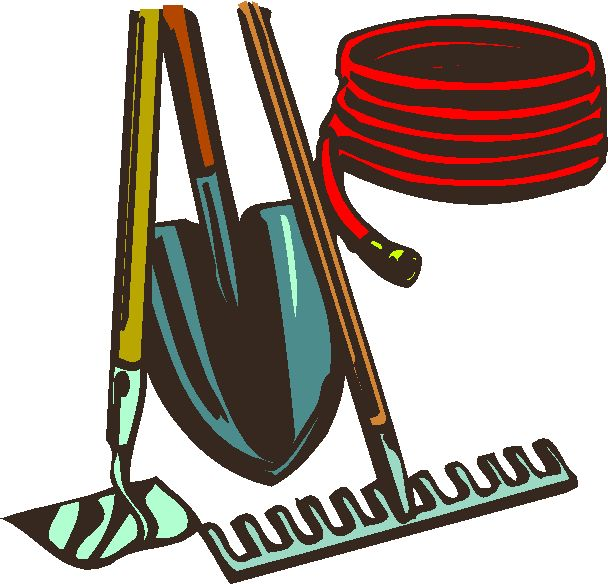 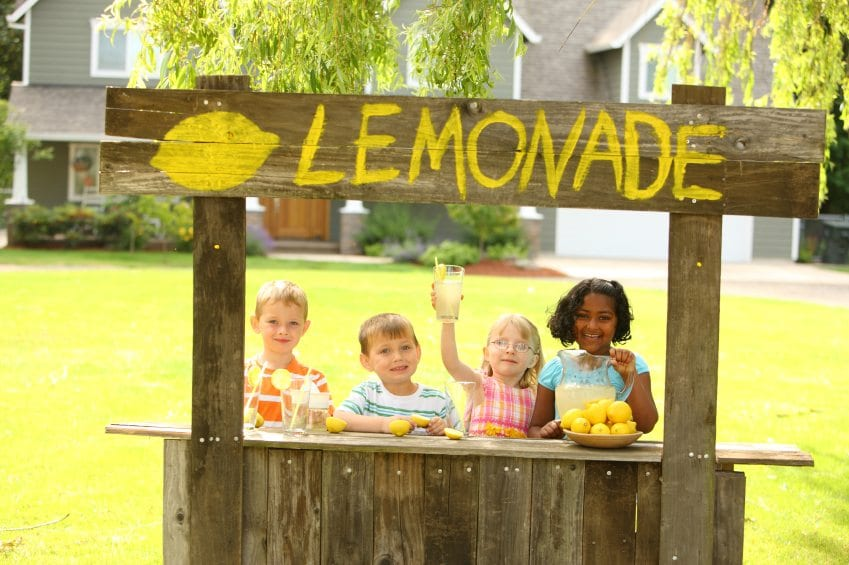 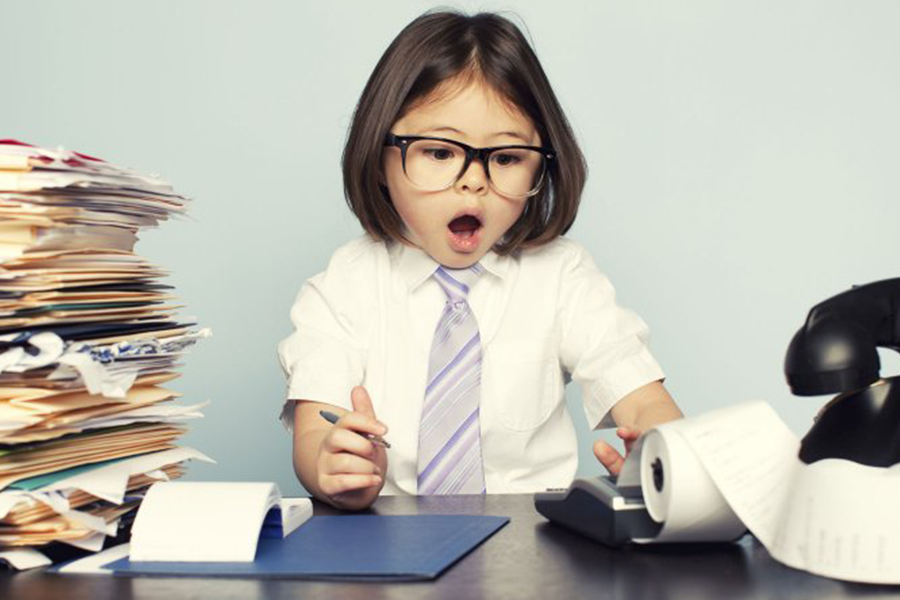